Where can I find information?
Policy Questions
Request information through a form
A
What is the average revenue of regulated firms?
What is their distribution across the country?
B
Conduct a special survey
What are their main export destinations?
How many of them are women-owned?
Use Linkable File Environment
C
What is their investment in R&D?
Linkable File Environment
Data from 
Statistics Canada
Administrative Data from Federal Department/Agency
Policy Questions
What is the average revenue of regulated firms?
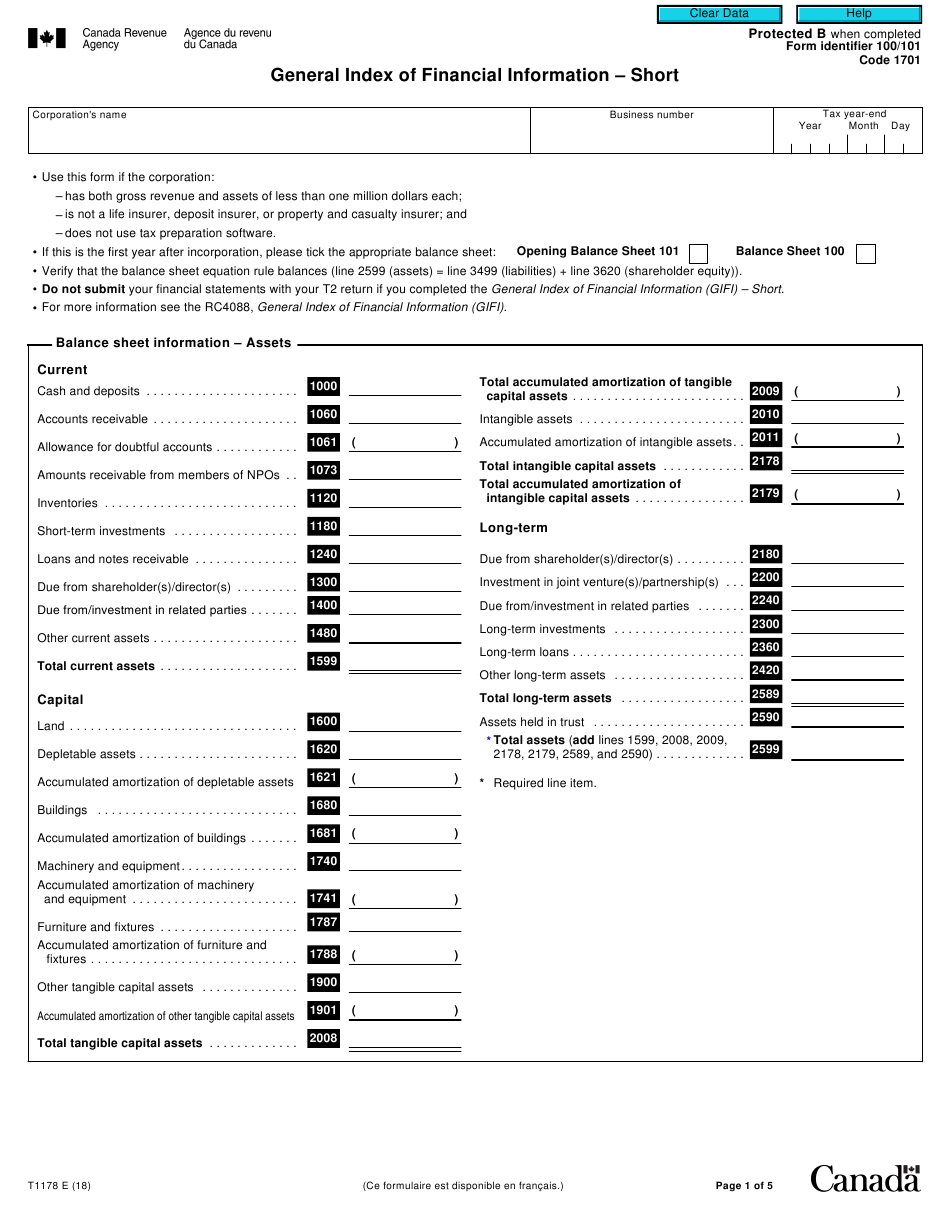 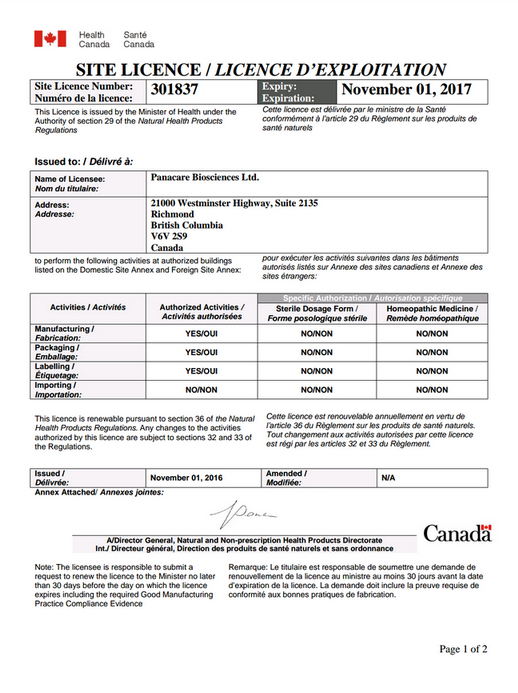 What is their distribution across the country?
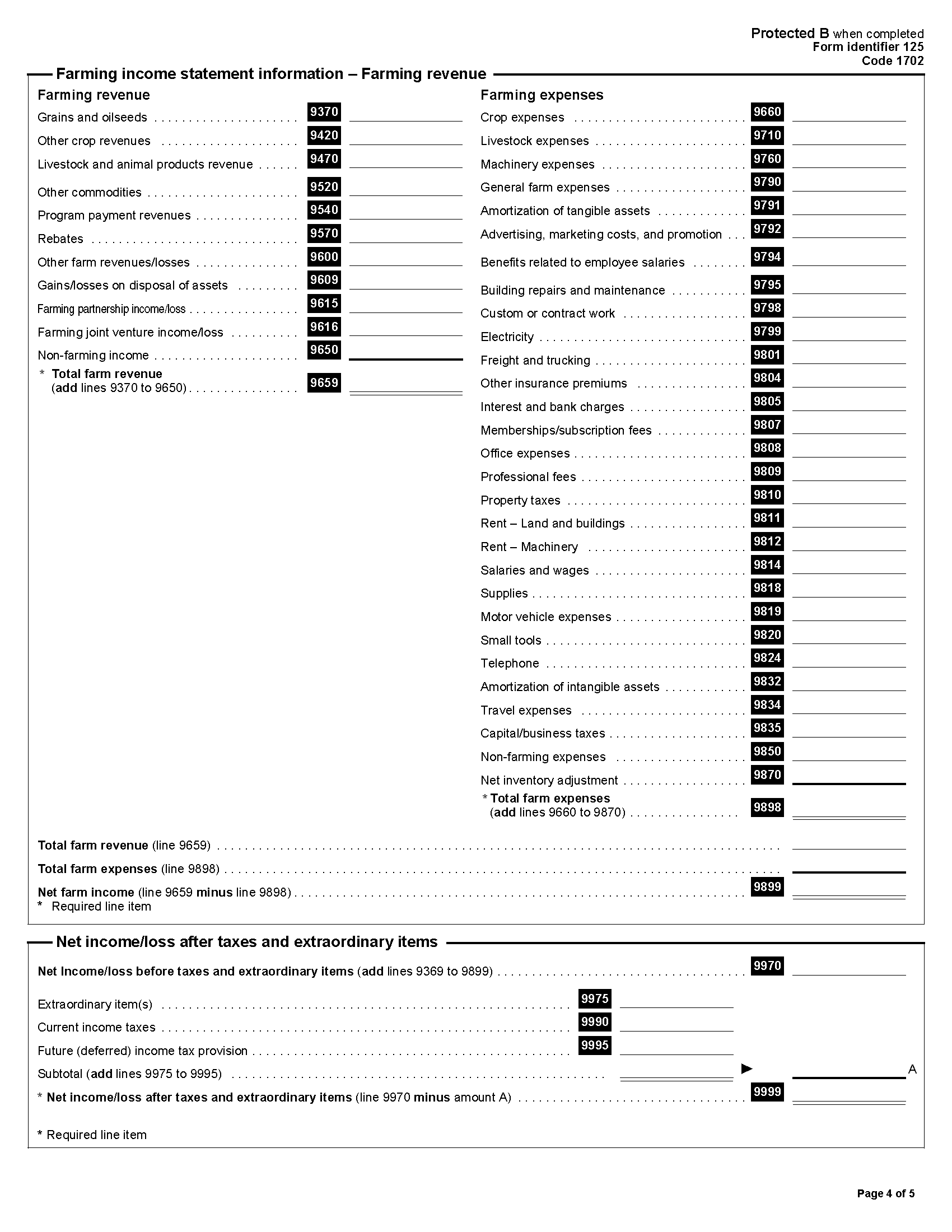 What are their main export destinations?
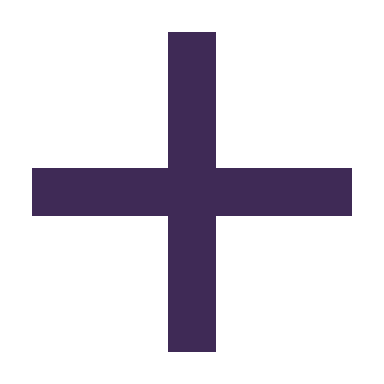 How many of them are women-owned?
What is their investment in R&D?